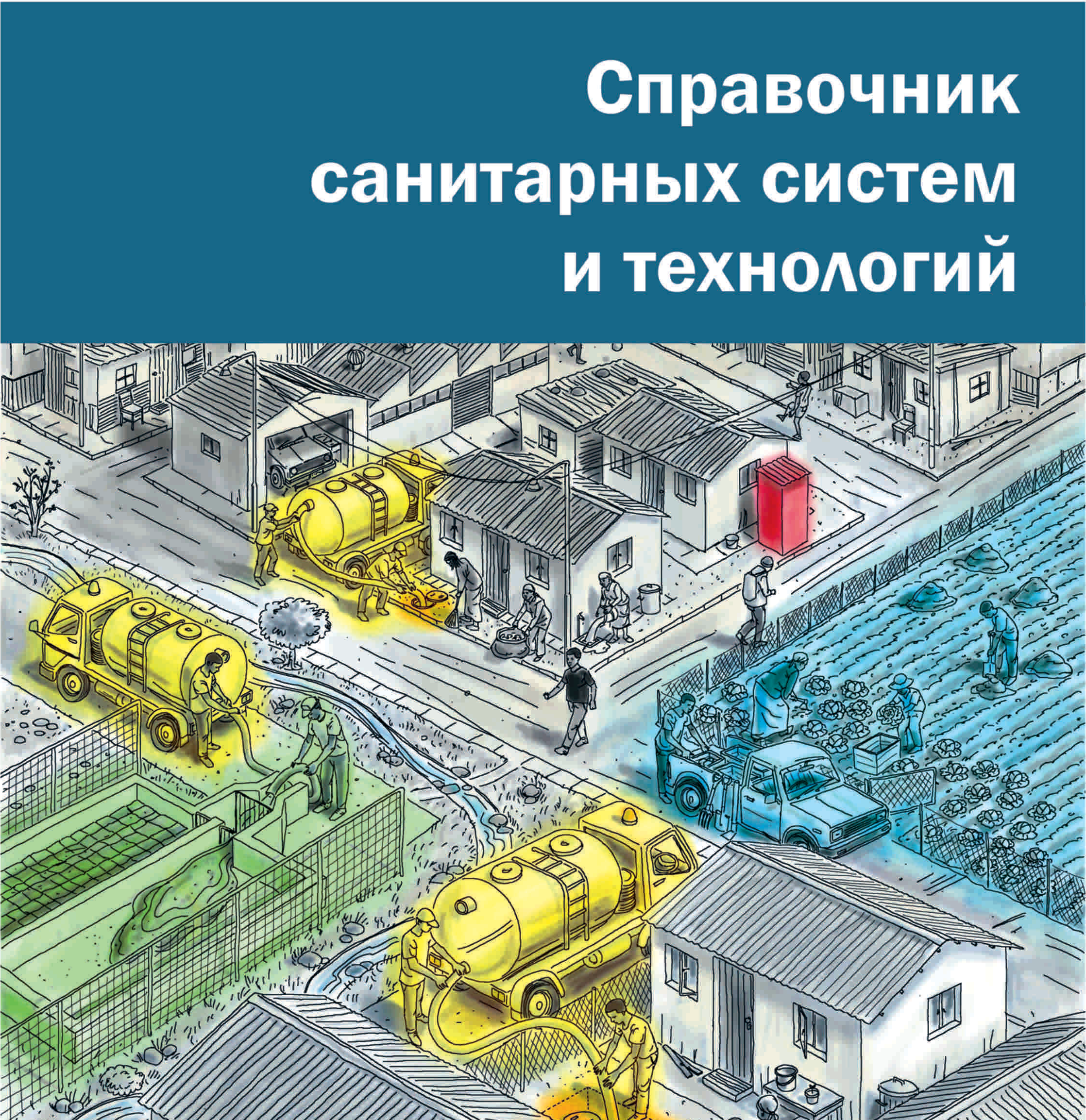 Инструмент для создания шаблонов санитарных систем           Версия 1 (Июль 2015)
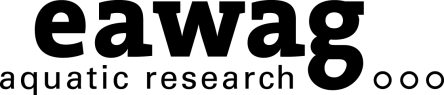 [Speaker Notes: Version 1 by Dominik Boller and Lukas Ulrich, July 2015]
Как использовать инструмент создания шаблонов санитарных систем
Инструмент был подготовлен на основе 2го издания Справочника санитарных систем и технологий. Вы можете его использовать для:
Рисования своей системы/ копиряю и вставляя различные элементы (i.e. продукты, технологии и стрелки, слайды 4-6) в пустой шаблон (слайд 3)
Изменять системы 1-9 из Спрвочника добавляя / удаляя элементы, меняя их расположение, ит.д. (слайды 7-16)
Распичатать вашу систему, вставить ее в отчет или использовать в презентации
Советы

Если вы используете PowerPoint , добавте анимацию позводяя им появляться по очереди.
Еслы вы хотите изменить прямоугольники касающиеся технологий (в системах 1-9), их 
следует разгрупировать (“ungroup” the object first). Нажмите правой кнопкой мышки на прямоугольник и выберете «Group» -> «Ungroup».

Подсказки при использовании Windows: 

Чтобы создать копию элемента нажмите и держите Ctrl и перетащите элемент мышкой. Или нажмите Ctrl+D.

Вы можете передвигать элементы клавиатурой. Для маленький точных движений элементов нажимайте и держите Ctrl при этом используя стрелки клавиатуры.




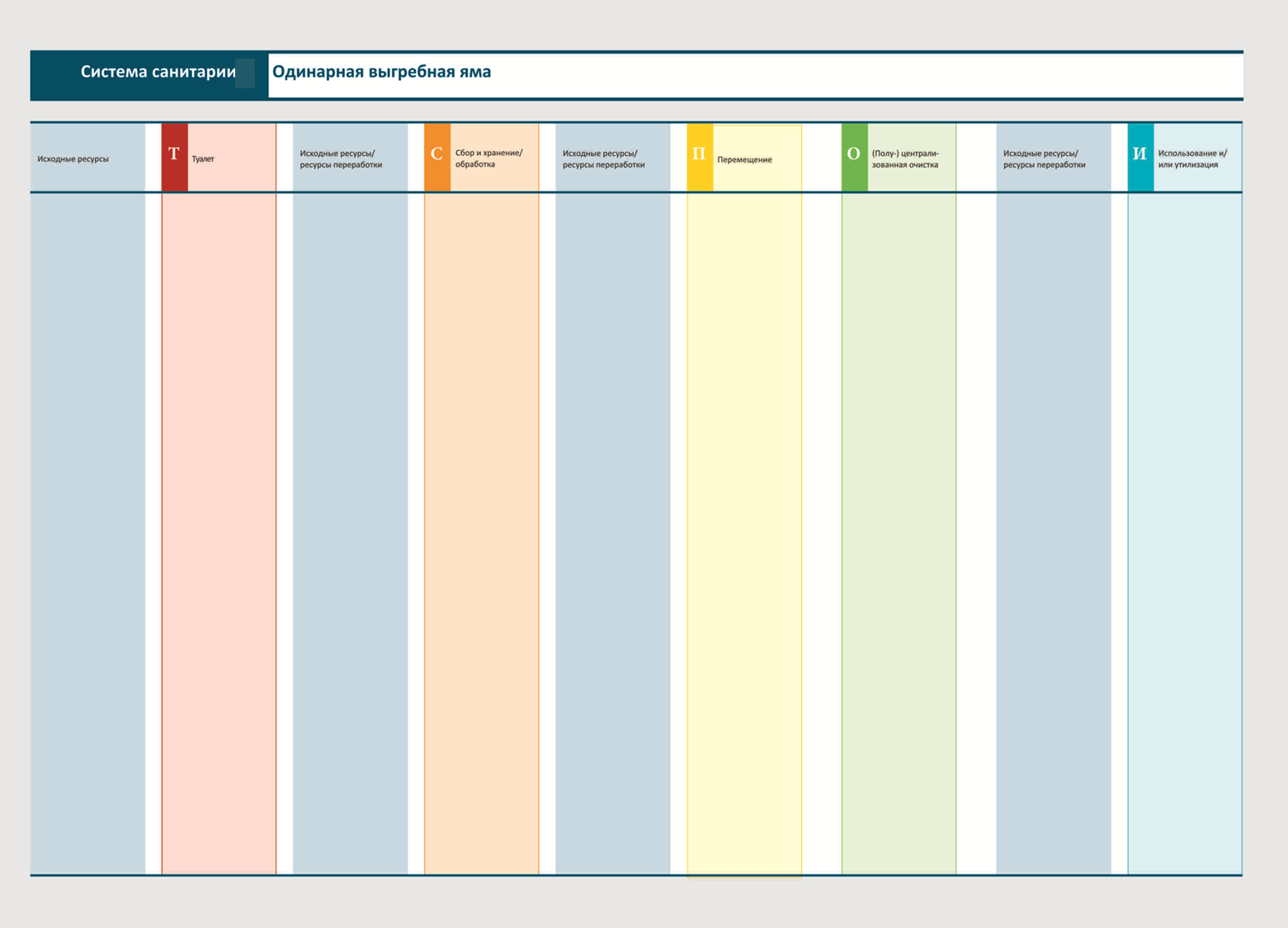 Название системы
Ресурсы
Для планирования надежной санитарной системы, необходимо определить все продукты которые втекают в каждую технологию и которые из нее вытекают.
Сточные воды
Сухие гигиенические материалы
Биомасса
Биогаз
Бурые сточные воды
Черные сточные воды
Вода для подмывания
Компост
Сухие фекалии
Вода для смыва
Фекалии
Серые сточные воды
Органика
Экскрита
Ресурсы предочистки
Ливневые стоки
Выдержанная моча
Гумус из компостных ям
Моча
Шлам/ил
Скопируйте и вставтье ресурсы которые необходимы в колонки входа и выхода шаблона системы.

Санитарные технологии
Очистка серых сточных вод
ПРЕ
ПОСТ
П.3
П.4
П.6
Т.1
Т.2
Т.3
Т.4
Т.5
Т.6
С.1
С .2
С.3
С.4
С.6
С.7
С.9
С 8
С.11
С.10
С.12
С.5
П.1
П.2
П.5
О.2
О.1
О.3
О.4
О.5
О.6
О.8
О.7
О.9
О.10
О.11
О.12
О.14
О.13
О.15
О.16
О17
И.13
И.2
И.3
И.4
И.5
И.6
И.7
И.8
И.9
И.10
И11
И.12
И.1
Преочистка (механич.)
Фильтрация/дизинфекц.
Механическое опорожнение
Упрощенная канализация
Обычная самотечная канализация
Сухой туалет
Сухой туалет с разделением мочи
Писсуар
Туалет со смывом
Туалет со смывным баком
Туалет со смывом с отведением мочи
Контейнер
Выгребная яма
Усовершенств. яма с вентиляцией
Двойная усов. яма с вентиляцией
Сдвоенная выгр.яма для туалента со смывои
Дегидратационные камеры
Септик
Компостирующая камера
Анаэробный фильтр
Анаэробный рекатор с перегородками
Биогазавый реактор
Fossa Alterna
Канистра
Ручное опорожнение
Канализация без тв. веществ
Отстойник имгоффа
Отстойник
Анаэробный реактор с перегородками
Анаэробный фильтр
Стабилизационный пруд
Аэрируемый пруд
Искуств. биоинж. пруды с гориизонт. подз. потоком
Искуств. биоинж. пруды с откр. поверхностью
Исскуств. биоинж. пруды с верт. потокои
Биологический фильтр
АРСПМ
Активированный ил
Иловые площадки без растений
Отстамвание / Загустение
Иловые площадки с растениями
Совм. компостирование
Биогазовый реактор
Сжигание биогаза
Применение мочи
Применение сухих фекалий
Применение гумуся из ям
Применение ила
Ирригация
Инфилльтрационный колодец
Площадка для инфильтрац.
Пруда для рыбы
пруда для плавучих растений
Утилизация
Поверхностная утилизация
Покрытие / Arborloo
Ливневые стоки
Копируйте необходимые технологии в соответствующие колонки функциональных групп шаблона системы

Коды (e.g. С.1) указывают номера информационных листов.

П.7
Станции промежуточного хранения

Стрелки
Толстые стрелки используются для указания наиболее подходящего напрвления потока. 
Тонкие стрелки показывают алтернативное направление потока, применение которого возможно.
Копируйте стрелки в ваш шаблон системы чтобы создать связь между ресурсами и технологиями


Чтобы создать связь между начальными и конечными прямоугольниками тяните стрелку за конец. Рядом с прямоугольником появятся несколько красных точек которые могут быть использованны для создания связи


Шаблоны санитарных систем1-9
Следующие слайды показывают 9 санитарных систем. Шаблон системы указывает комбинацию подходящих технологий которые могут использоваться для создания санитарной системы. Вы можете создать свою систему изменяя шаблоны систем. Напрмер, следует удалить технологии которые не подходят для вашего контекста.
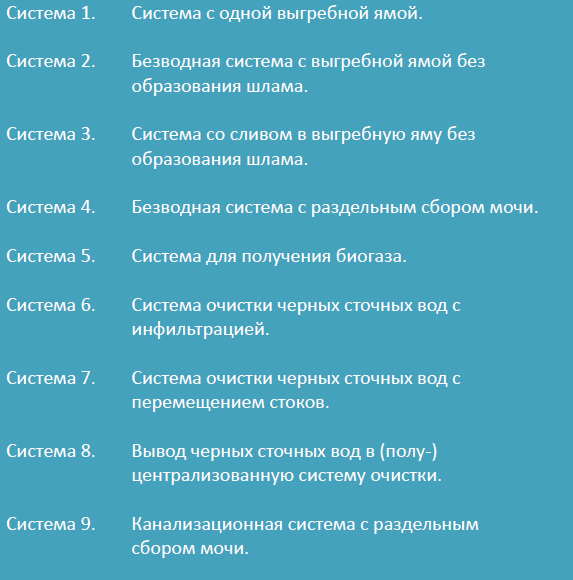 Изменяйте системы удаляя или добавляя элементы
